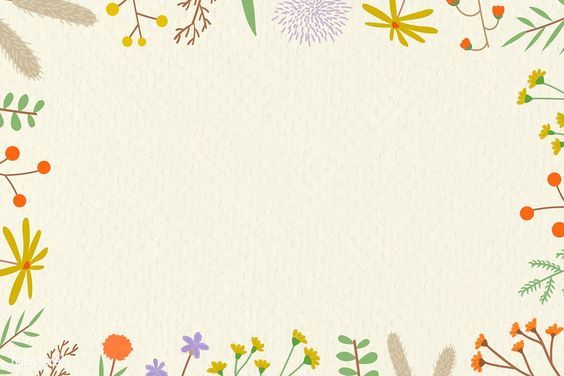 CHÀO MỪNG CÁC CON ĐẾN VỚI TIẾT TOÁN HÔM NAY!
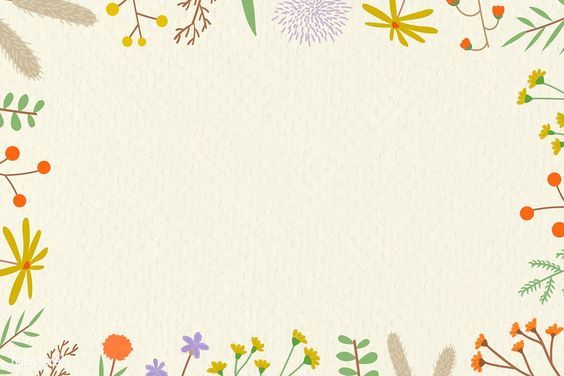 Toán
Luyện tập chung (40)
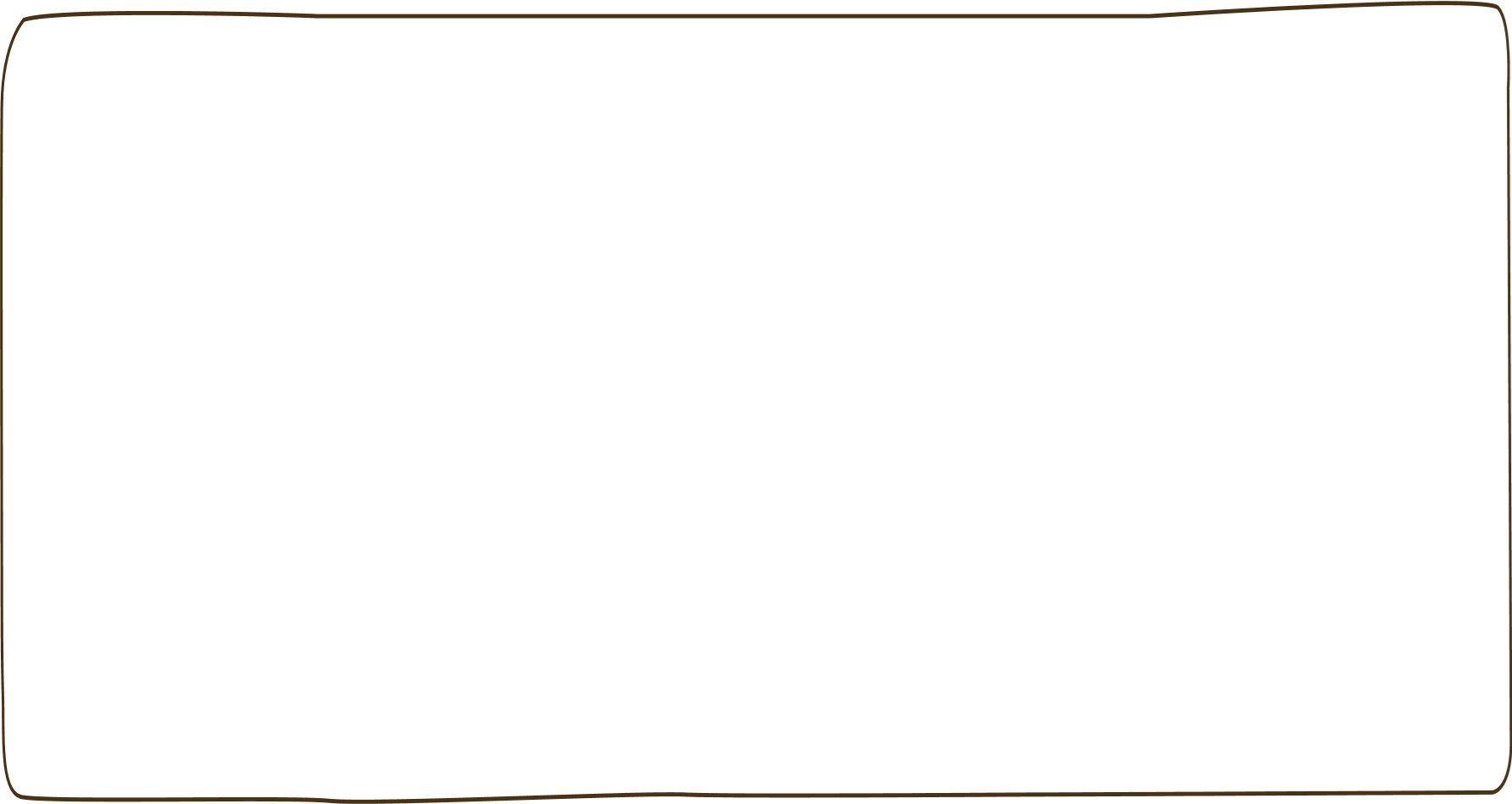 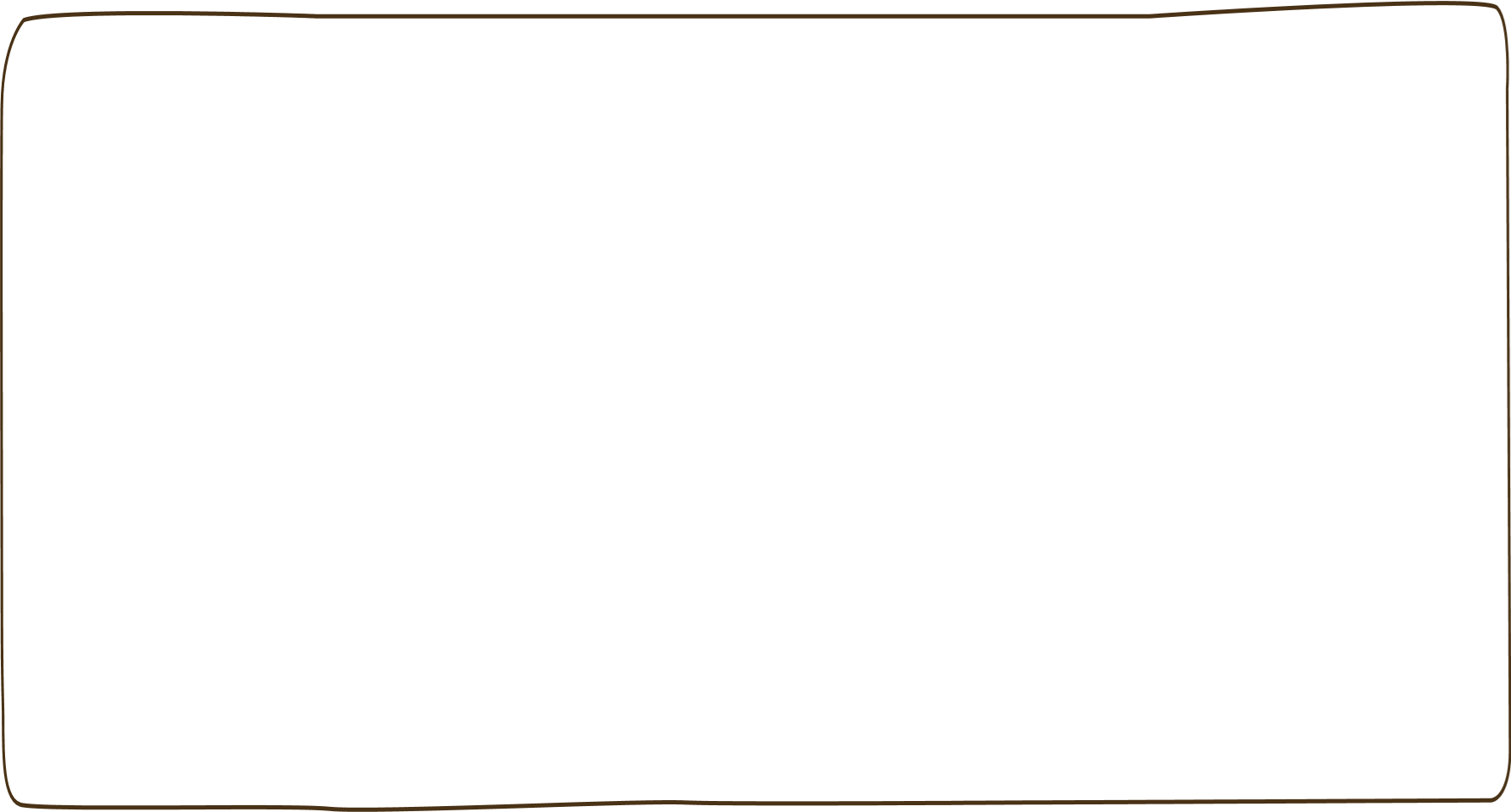 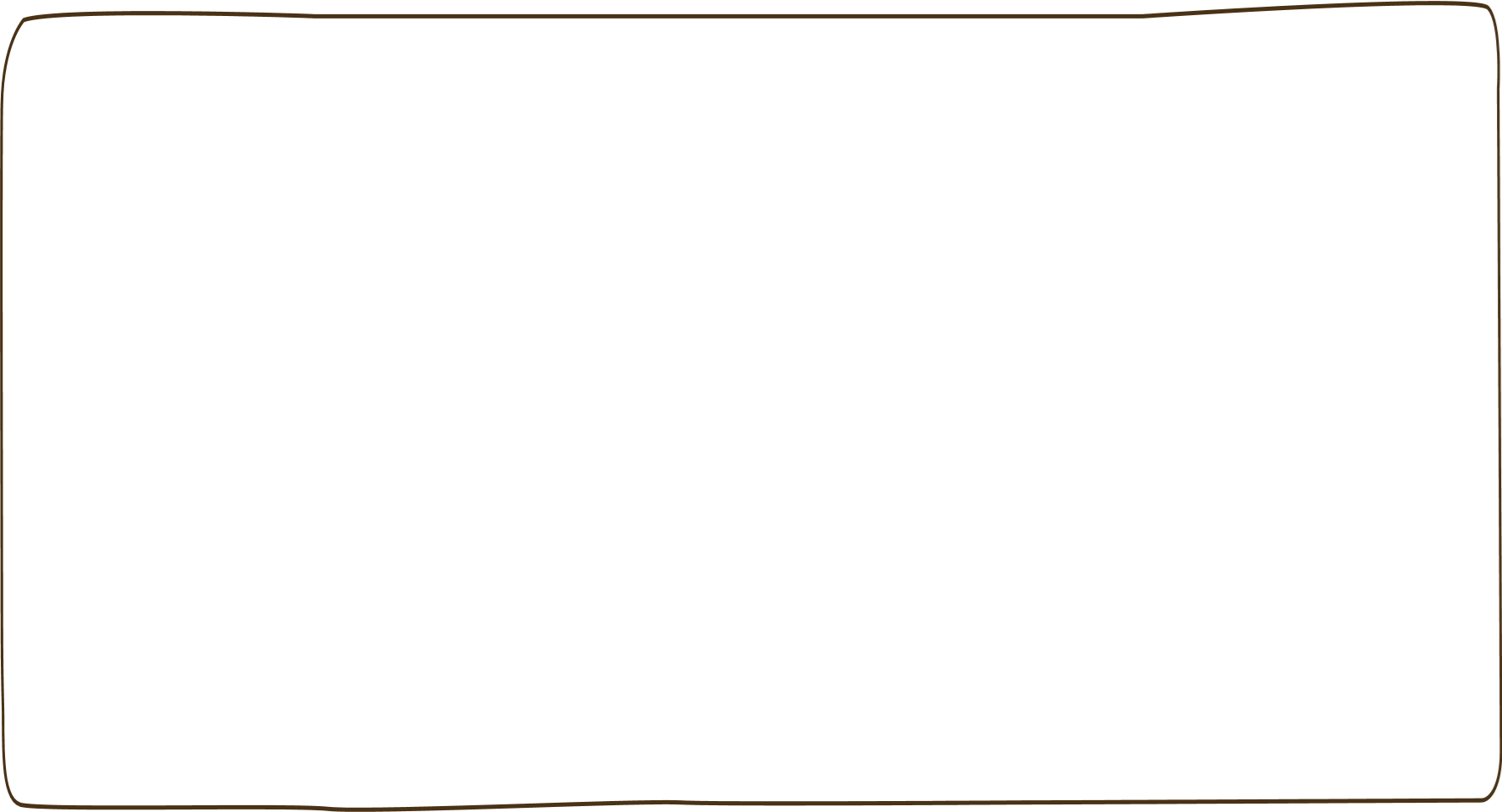 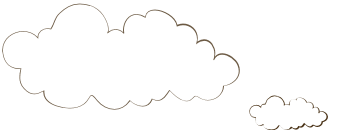 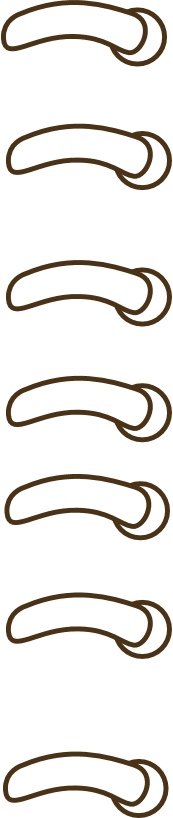 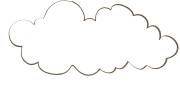 Yêu cầu cần đạt
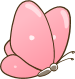 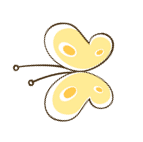 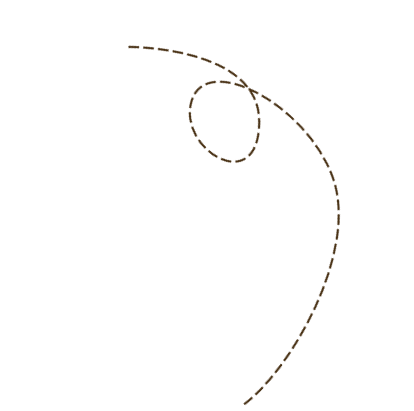 -  Học sinh  nhớ, sử dụng các phép tính cộng, trừ (có nhớ ) trong phạm vi 20 để làm tính và giải toán.
- Vận dụng được các phép tính đã học để giải quyết một số vấn đề  trong thực tế cuộc sống.
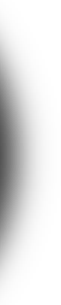 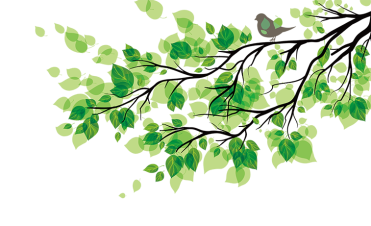 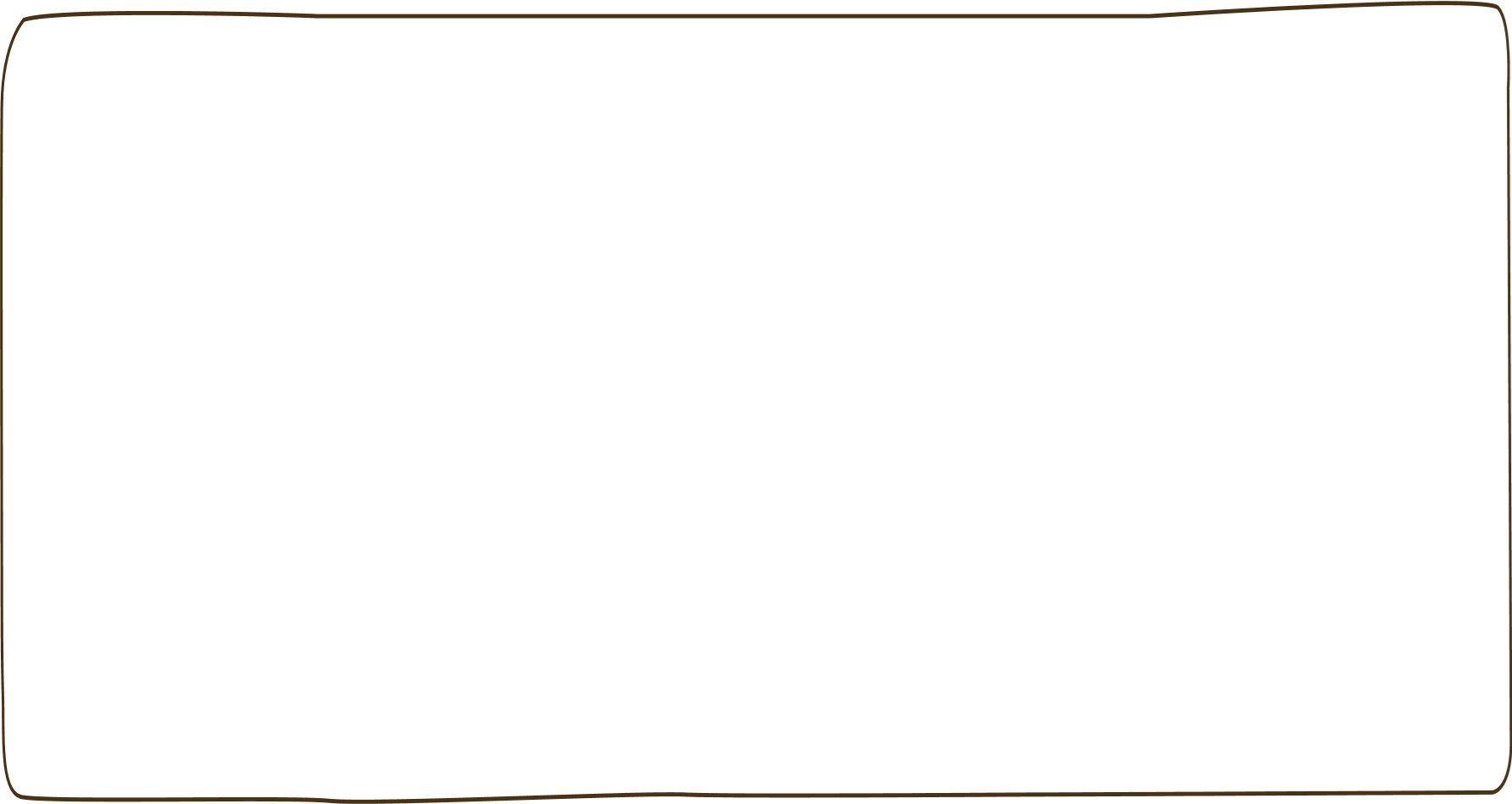 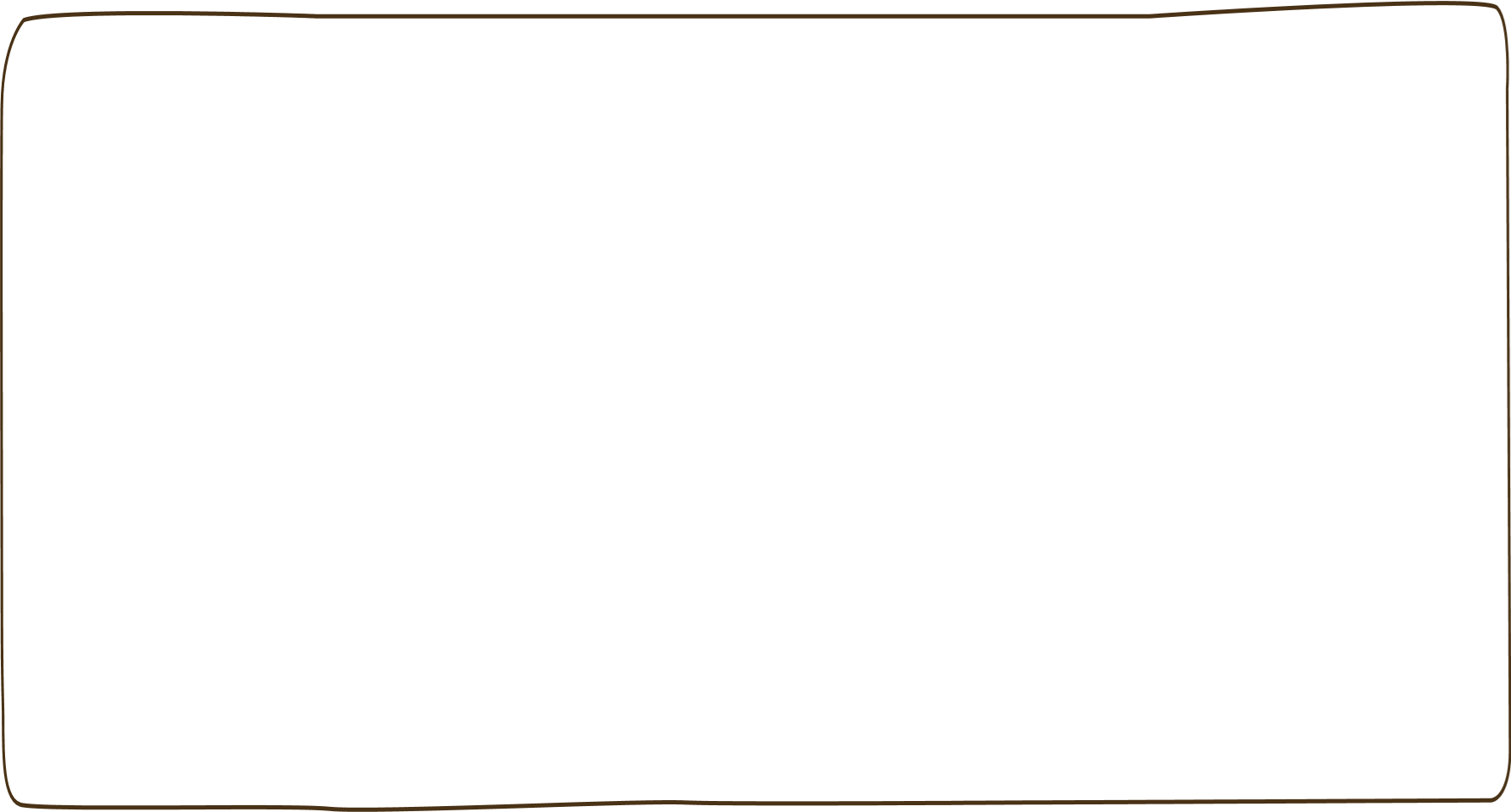 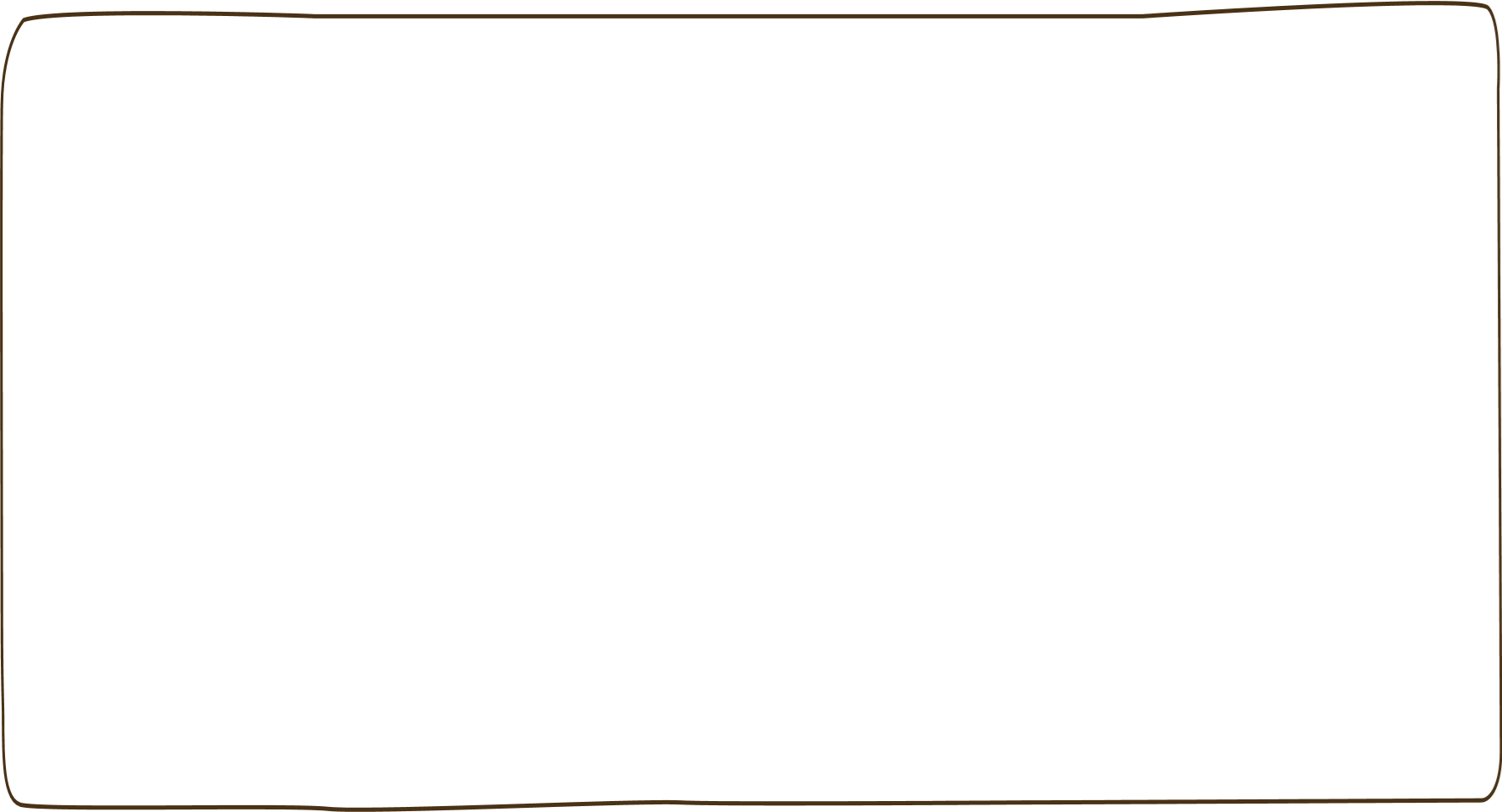 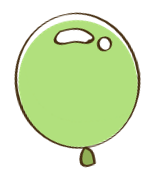 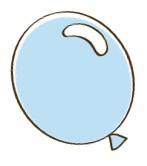 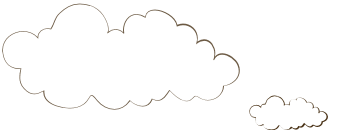 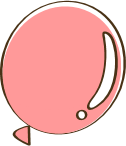 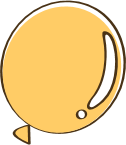 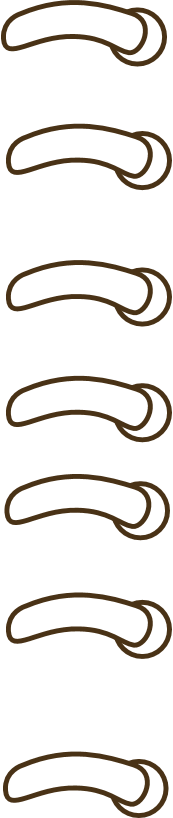 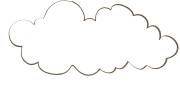 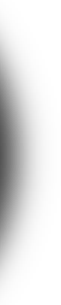 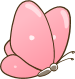 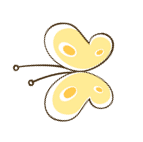 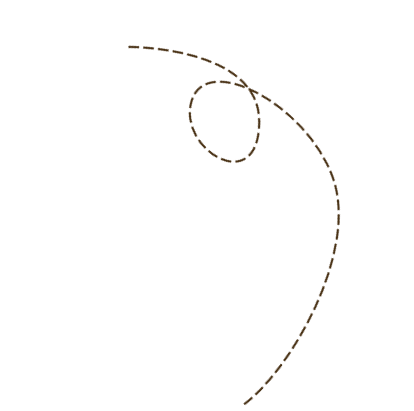 Luyện tập
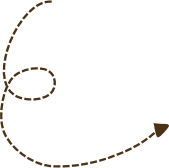 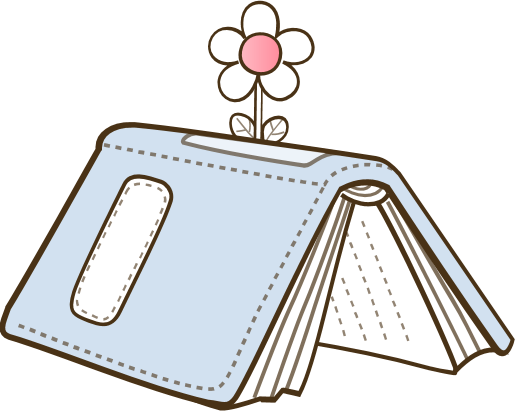 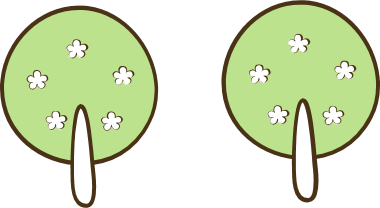 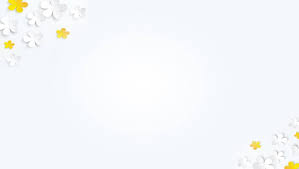 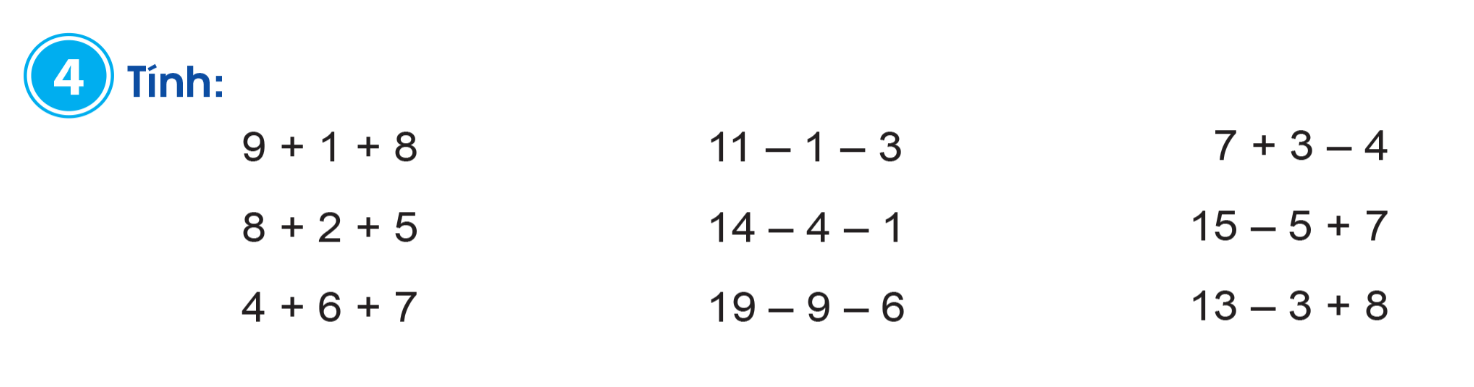 Khi thực hiện các dãy tính có 2 phép tính, ta thực hiện
như thế nào?
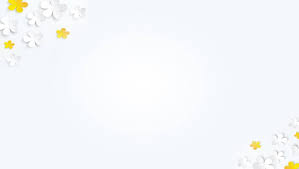 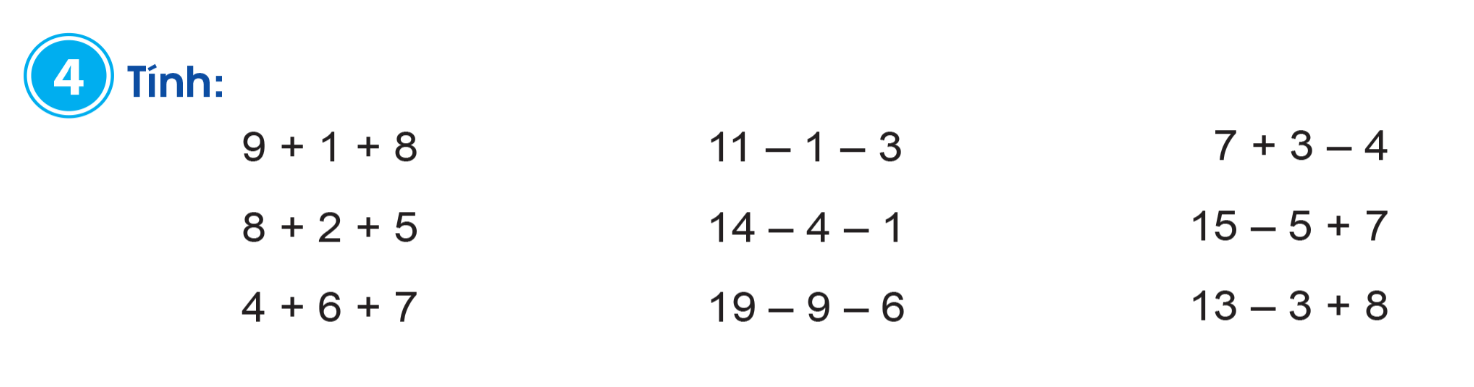 Khi thực hiện các dãy tính có 2 phép tính, ta thực hiện theo
thứ tự từ trái sang phải.
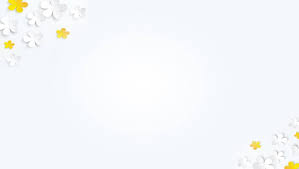 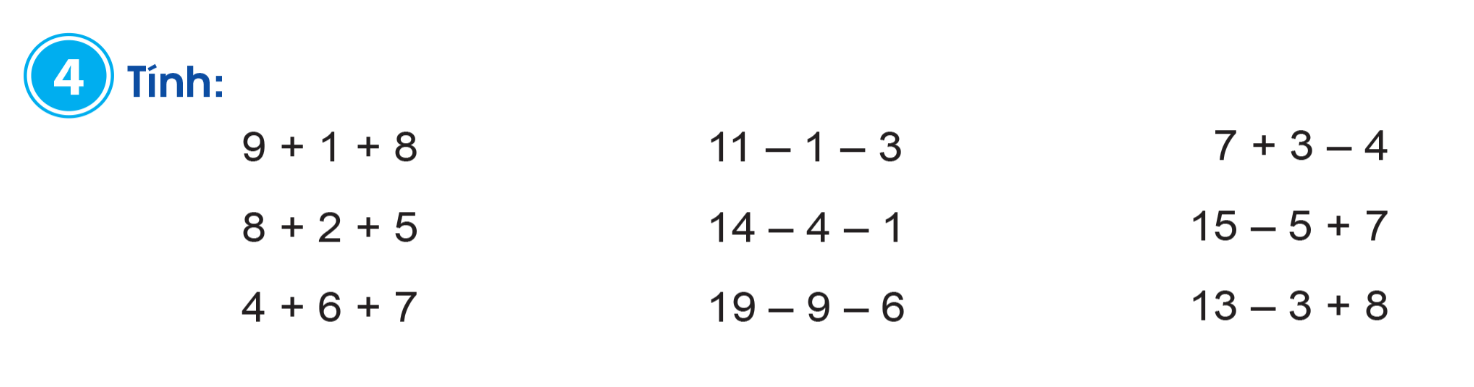 = 6
= 18
= 7
10
10
10
= 17
= 15
= 9
10
10
10
= 19
= 17
= 4
10
10
10
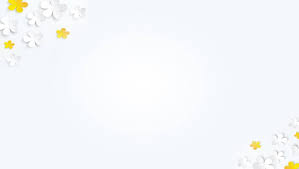 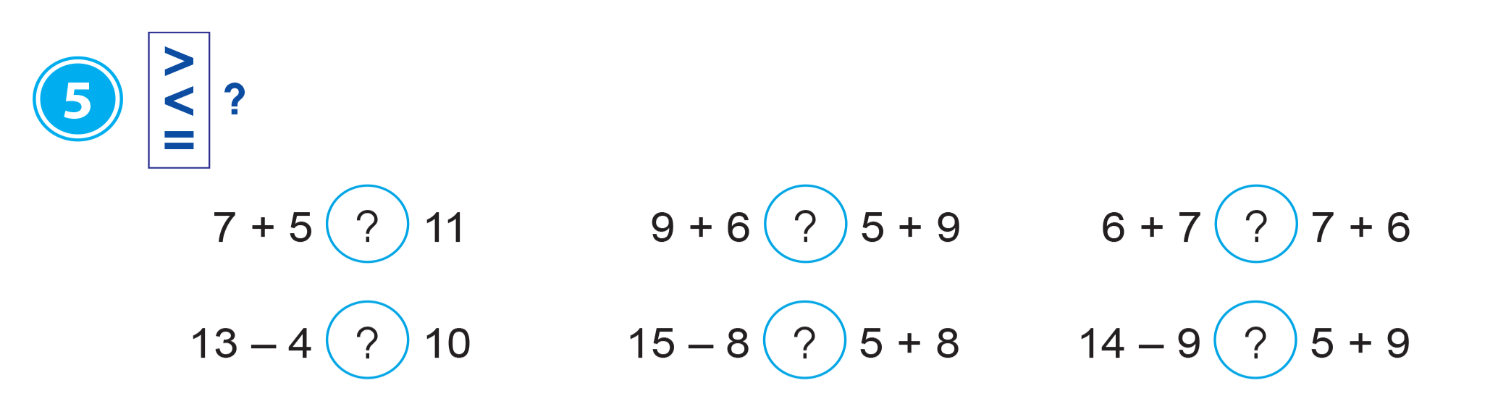 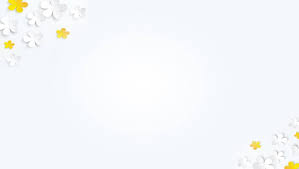 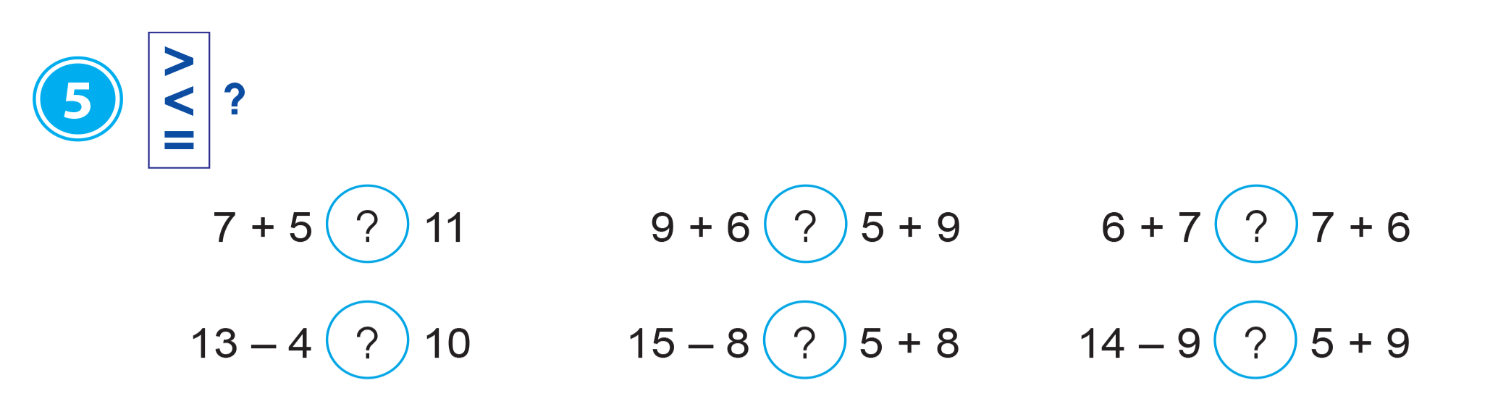 >
>
=
13
14
15
13
12
<
<
<
9
14
13
7
5
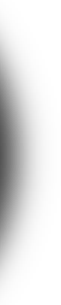 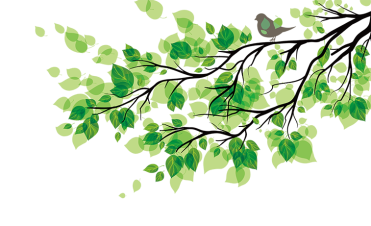 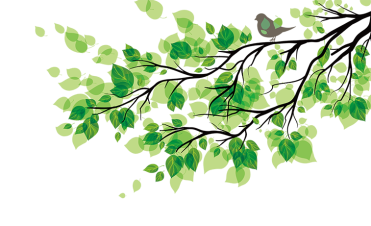 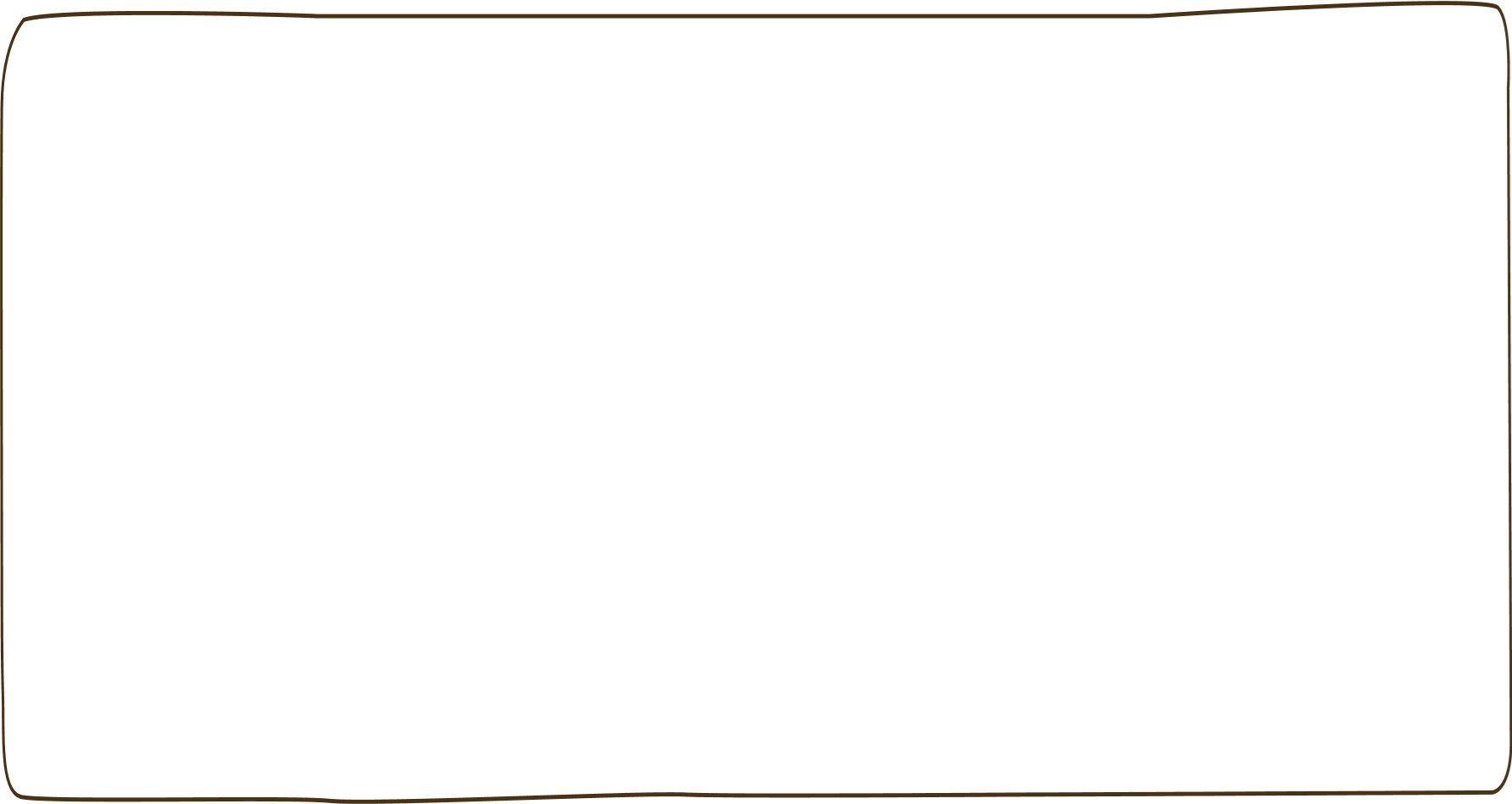 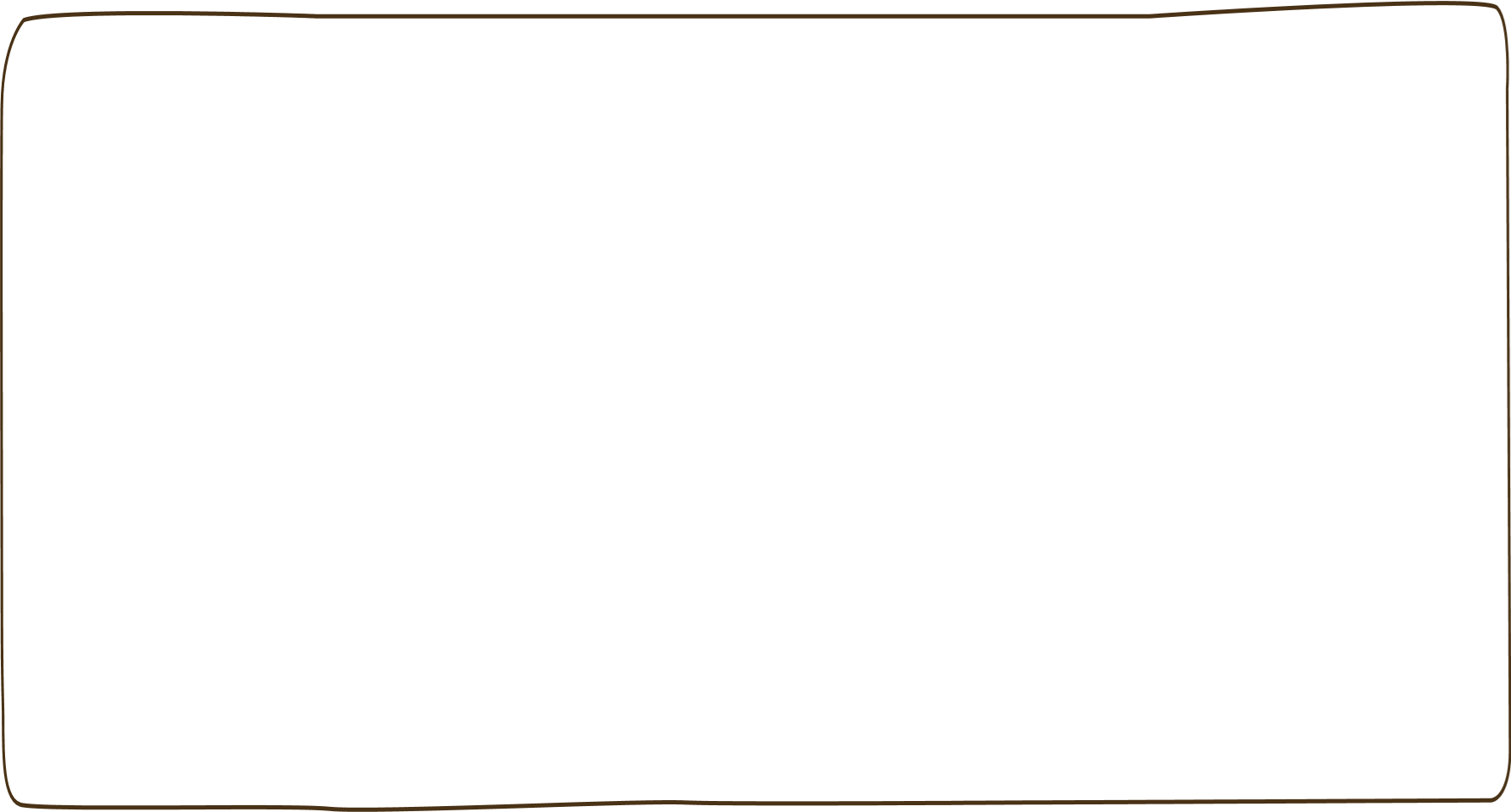 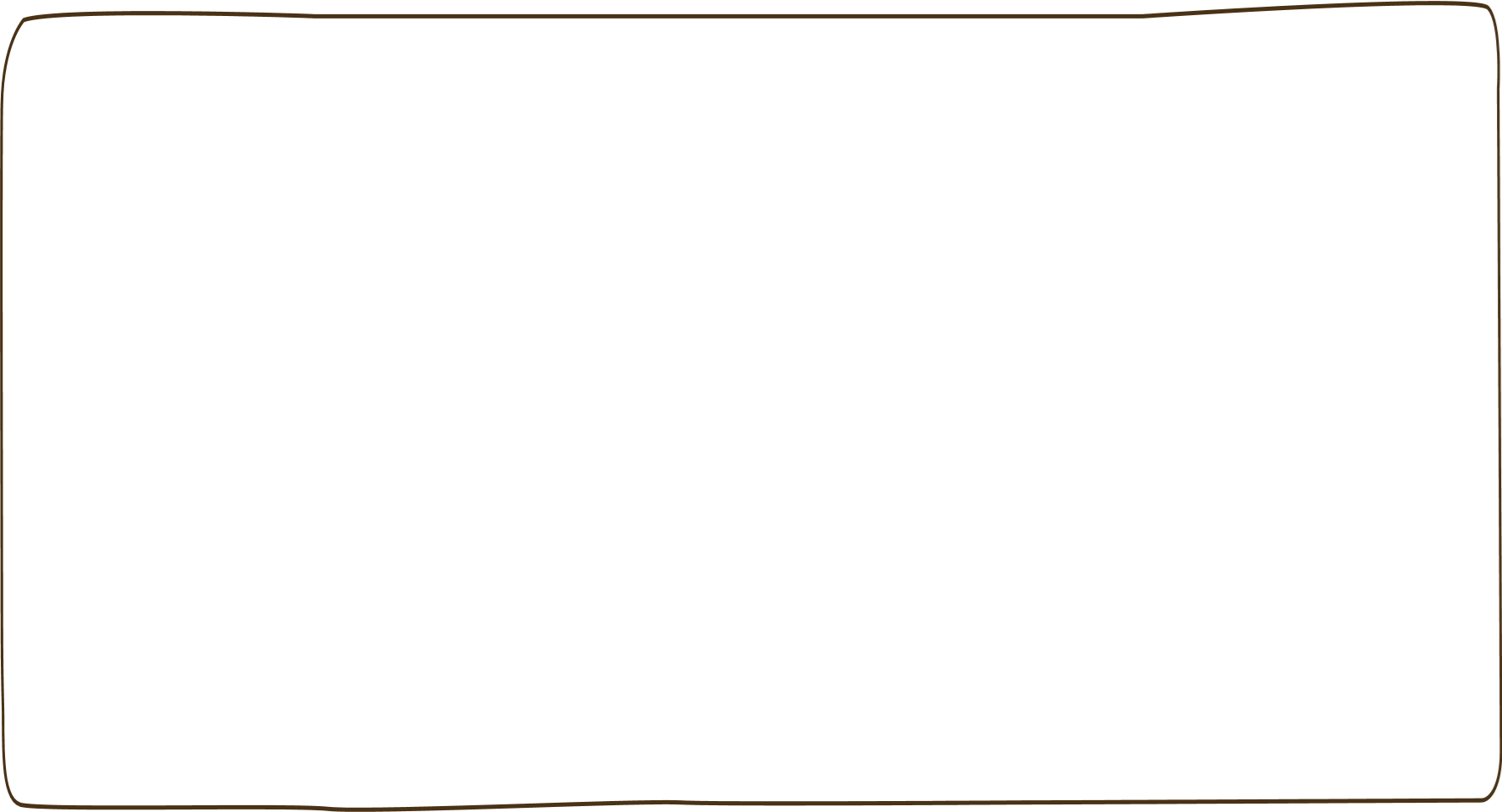 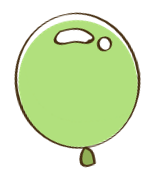 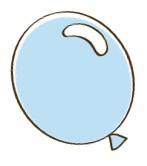 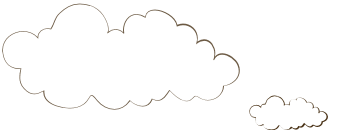 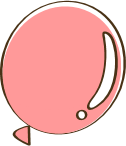 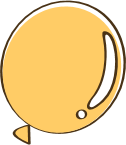 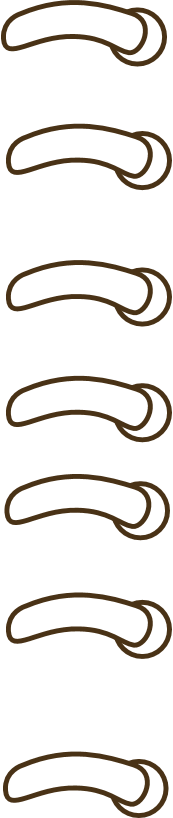 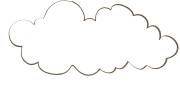 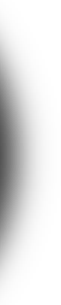 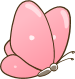 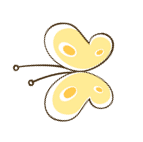 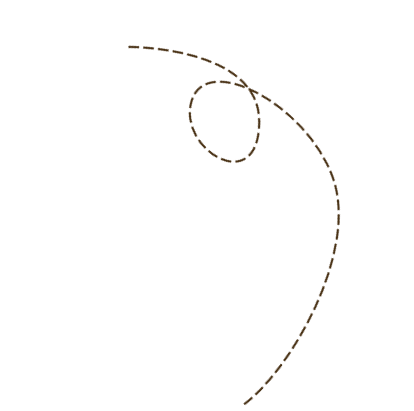 Vận dụng trải nghiệm
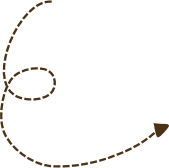 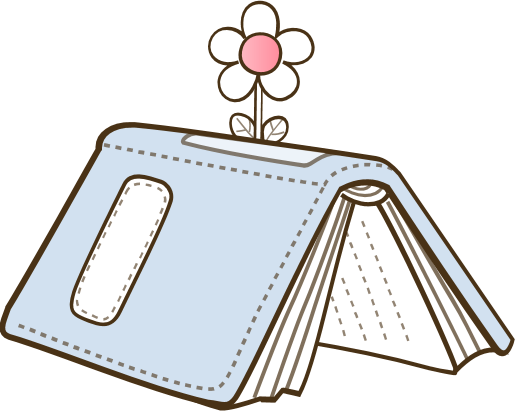 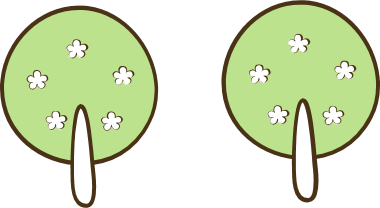 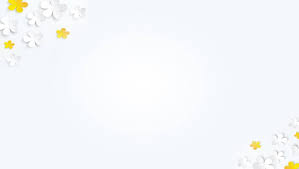 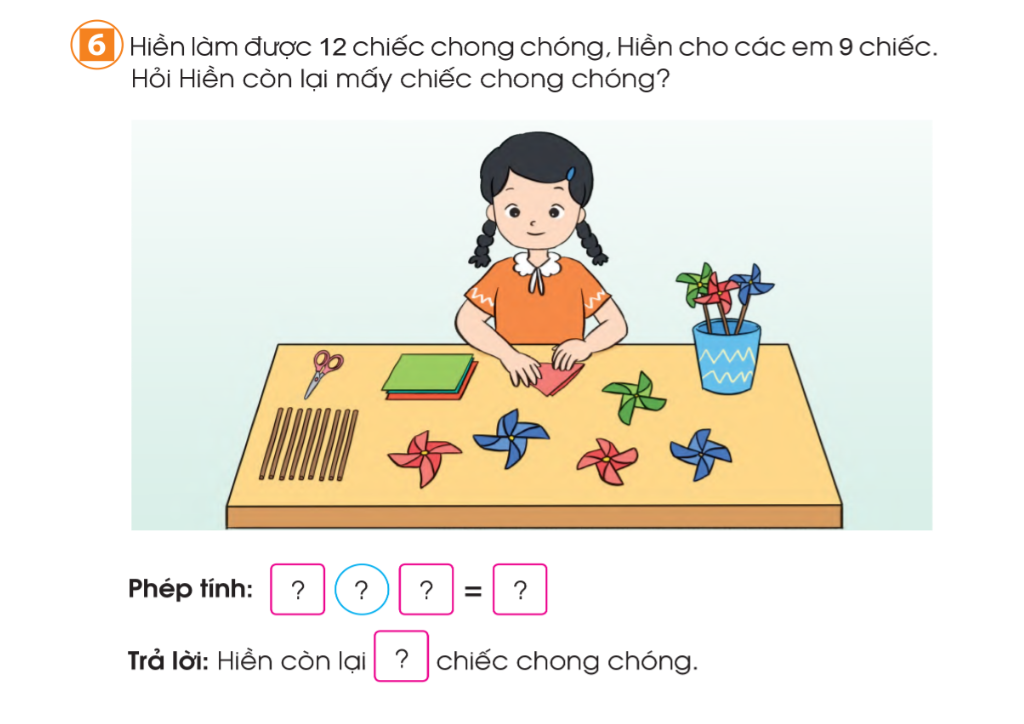 Đề bài cho biết những gì?  Đề bài hỏi gì?
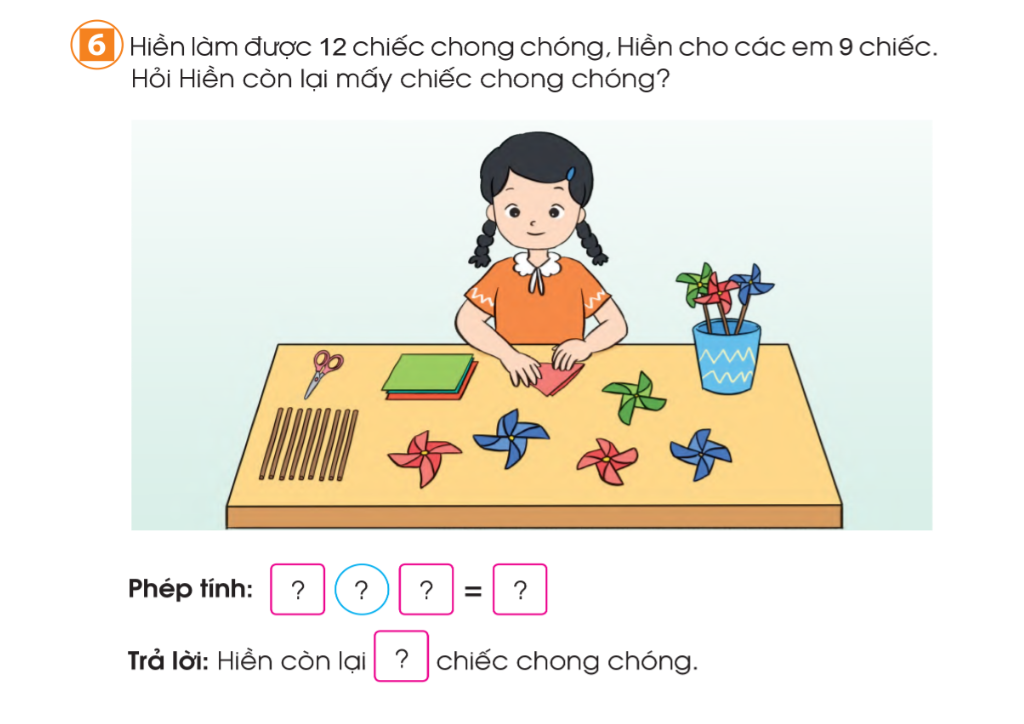 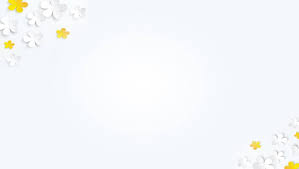 -
9
3
12
3
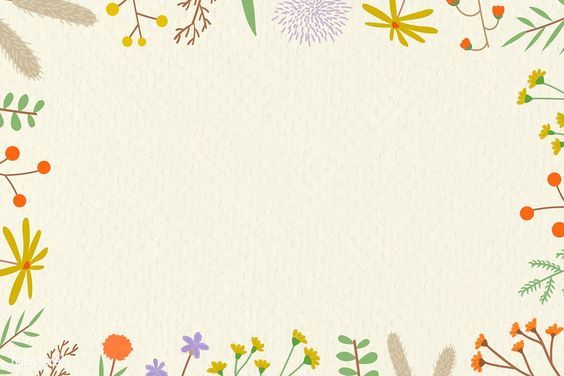 Tiết học hôm nay đến đây là kết thúc.
Hẹn gặp lại các con!